Airway Management
2017
Molly Archer CNS
Know your tools
Difficult Airway Cart
OORAM Sheet
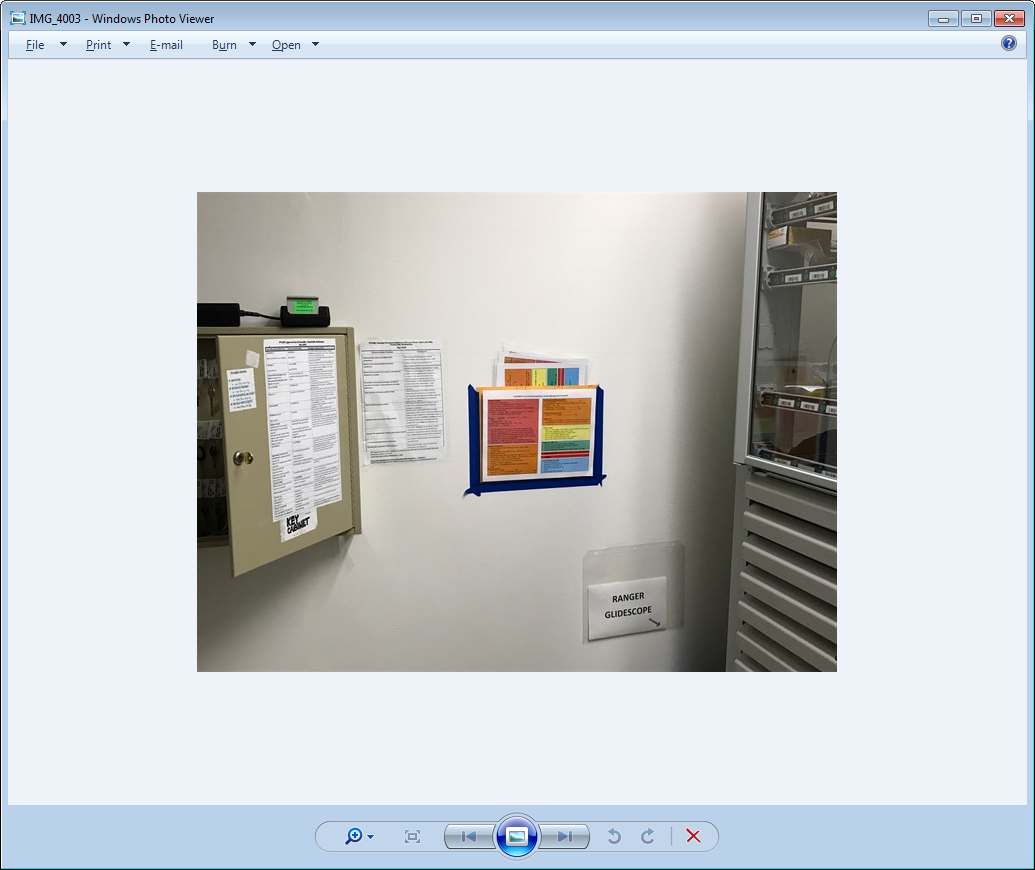 Difficult airway cart – Location & Checks
The difficult airway cart is kept in the extra stretcher bay near the code carts
The providers are responsible for checking it daily
Difficult airway cart – Equipment you should know
Magill Forcep - Removal of foreign body in throat, or to help place an nasally placed ETT in the correct location
Bougie - Used for difficult airways: Inserted into the airway first, then the ETT slides over the bougie and into place, then the bougie is removed. Or used to switch out ETTs
Stylet - Malleable metal rods that goes into ETT to help provide rigidly to the plastic ETT
Laryngoscope (Blade & Light source) - Used for simple oral intubation: Moves the tongue so that the airway can be visualized for ETT placement
LMA (Larngeal mask airway) - Used on the obtunded and unresponsive Veteran, meant for short procedures or if intubation failed: It sits on the hypopharynx and covers the supraglottic sturctures (isolating the trachea)
Criocothrotomy Kit - Used to obtain an airway when unable to orally intubate or use LMA, possible do to trauma, uncontrolled emesis, tumor or other mass effect: Forms an artificial airway through the cricothyroid membrane
Jet Ventilation Kit - Used to ventilate with needle cricothyroidotomy
OORAM – Out of operating room airway management
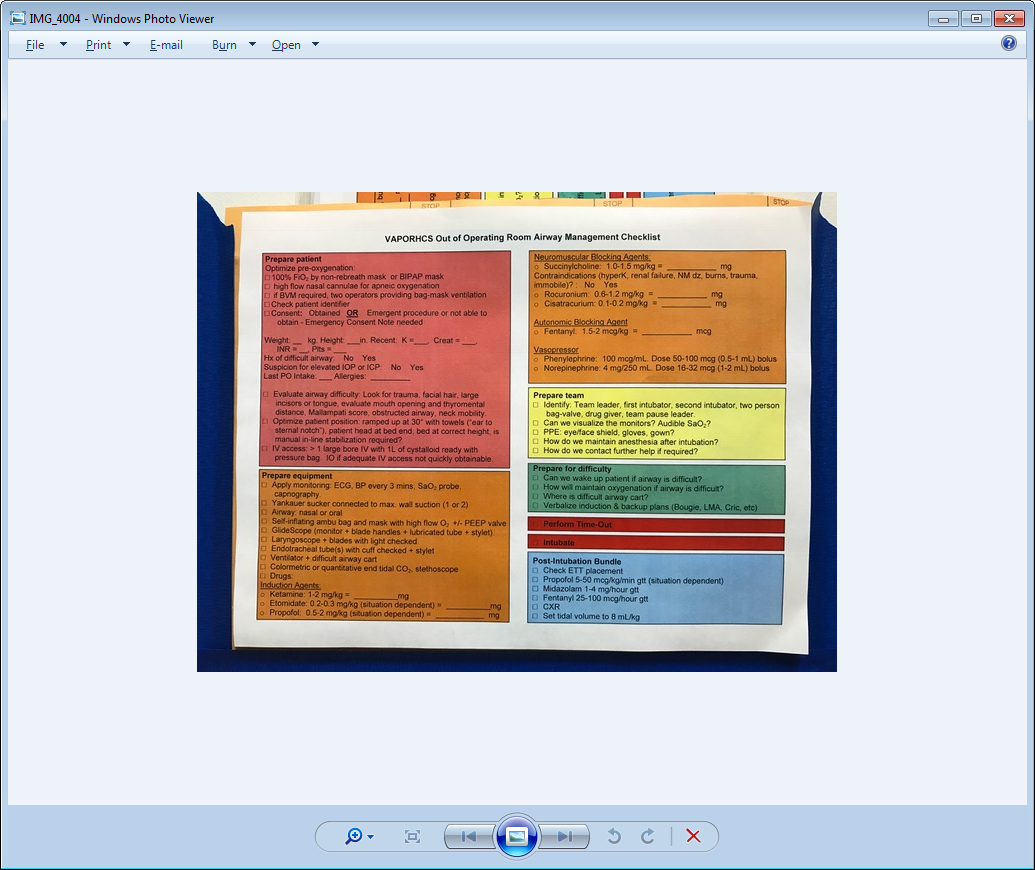 5 components of successful airway management 
Preparing the Patient
Preparing the equipment
Preparing the medications
Preparing the team
Preparing for a potential difficult airway
Located in the med room on the wall opposite the door
OORAM – Preparing the patient
Oxygenation
Positioning
The best way to prepare the patient for intubation and optimize pre-oxygenation
Check patient identifiers and assist with consent if appropriate
High flow nasal cannula for apneic oxygenation
100% FIO2 by non-rebreather mask or BIPAP mask
If bag-mask ventilation is required, 2 operators should provide BMV
Positioning the patient for optimal ease of intubation
Remove headboard
Patient supine with head at the end of the bed
Towel under shoulders to facilitate head tilt
Bed at appropriate height for intubating provider
OORAM – Preparing the equipment
Equipment needed for airway management
Apply: ECG, BP every 3 minutes, SaO2 probe and capnography if available
Yankauer connected to maximum wall suction (1 or 2)
Self-inflating ambu bag and mask with high flow O2 +/- PEEP valve
Difficult airway cart
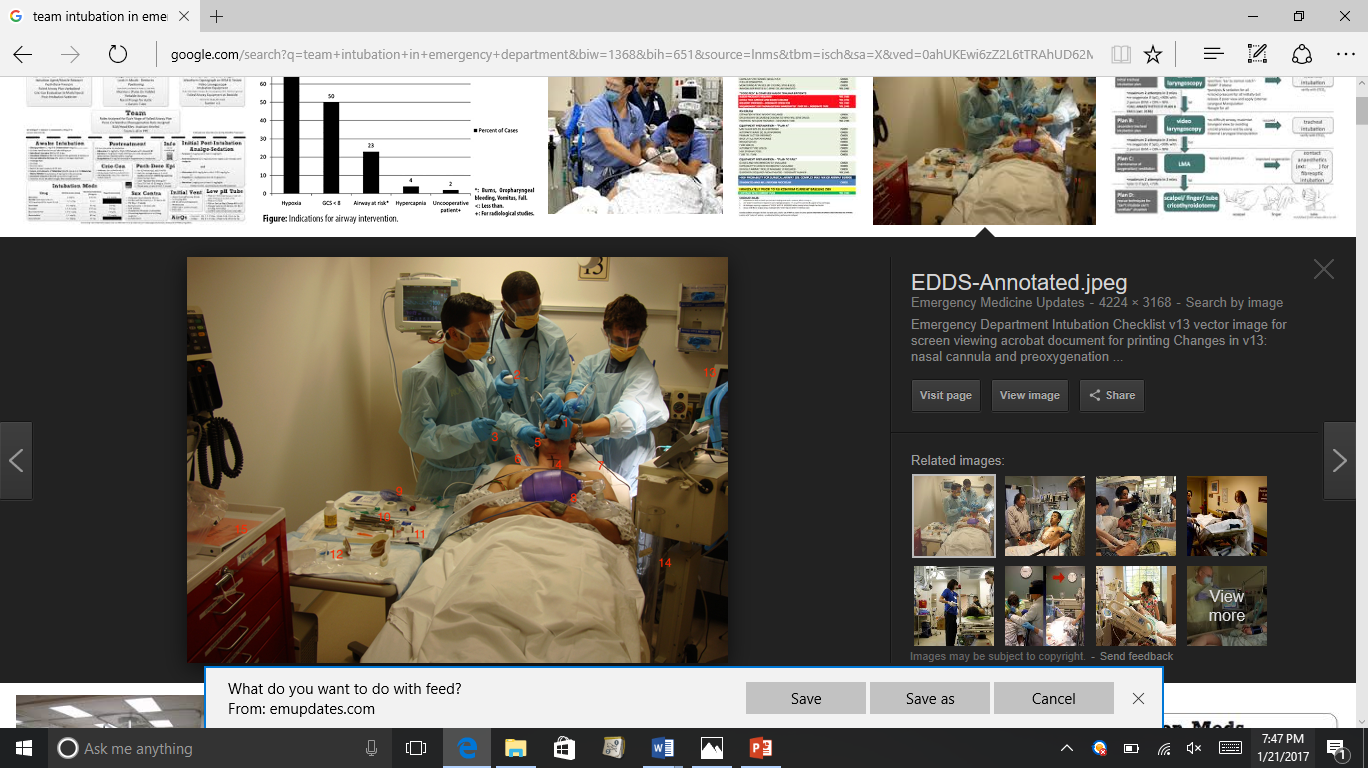 OORAM – Preparing the medications
Medications commonly needed for induction (located in the med room refrigerator)
Ketamine normal dosing at 1-2 mg/kg given as 1 --- mg dose
Etomidate normal dosing at 0.2-0.3 mg/kg give as 1 ---mg dose
Propofol normal dosing 0.5-2.0 mg/kg given as 1 ---mg dose
ED nurses may administer “deep sedation medications” during rapid sequence intubation (RSI) which is any intubation in the ED, but may not administer “deep sedation medications” in any other instance
Classifications of medications that may be needed during initial airway management include: 
Neuromuscular Blocking Agent e.g. Succinylcholine
Autonomic Blocking Agent e.g. Fentanyl
Vasopressor(s) e.g. Phenylephrine
OORAM – Preparing the team
Step to prepare the team
Everyone is present
Everyone knows what they are responsible to do 
Everyone is able to see and hear the equipment 
Everyone is wearing appropriate personal protective equipment
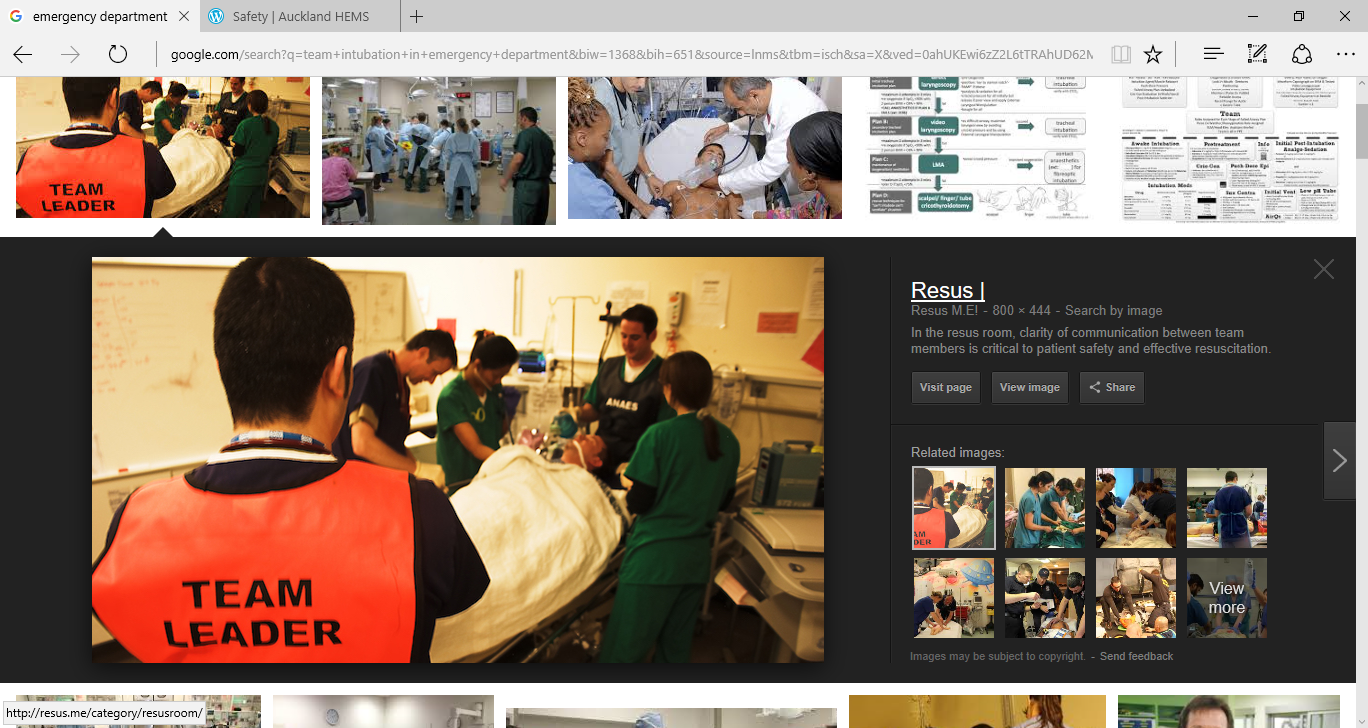 OORAM – after the airway is obtained
3 things to be do immediately after intubation 
Assist in checking placement of the airway
Facilitate ordering/calling for portable CXR
Follow up and start appropriate sedation and analgesic drips